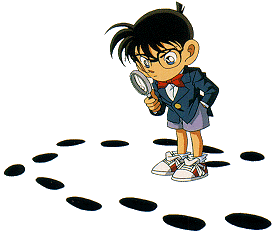 LEVER L’ÉNIGME  ?
À Gometz-le-Châtel, sur le monument aux morts de la Grande Guerre (1914 – 1918)
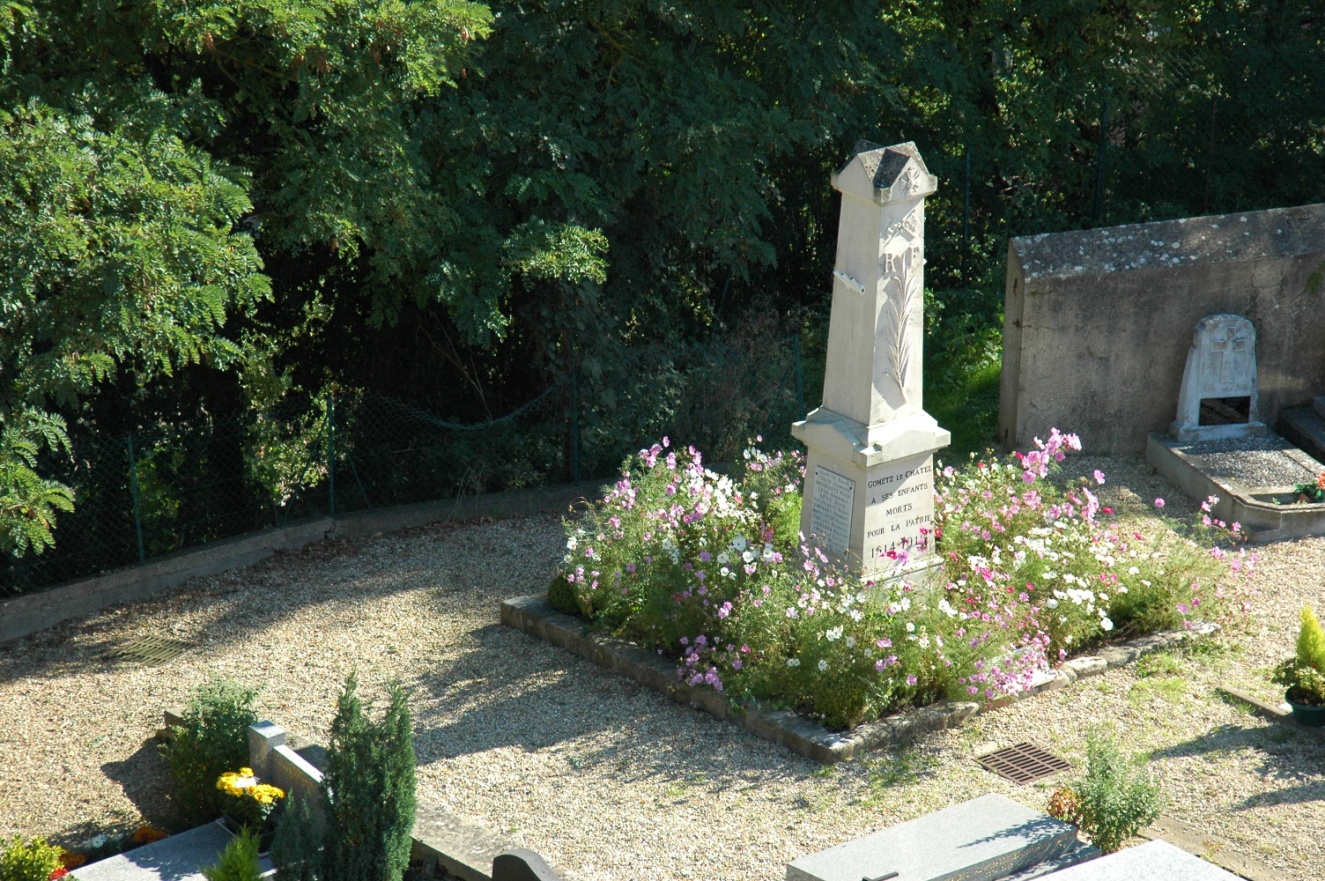 il y a 27 noms identifiés, un ne figure pas sur le registre d’état civil
Jack CRESSON.
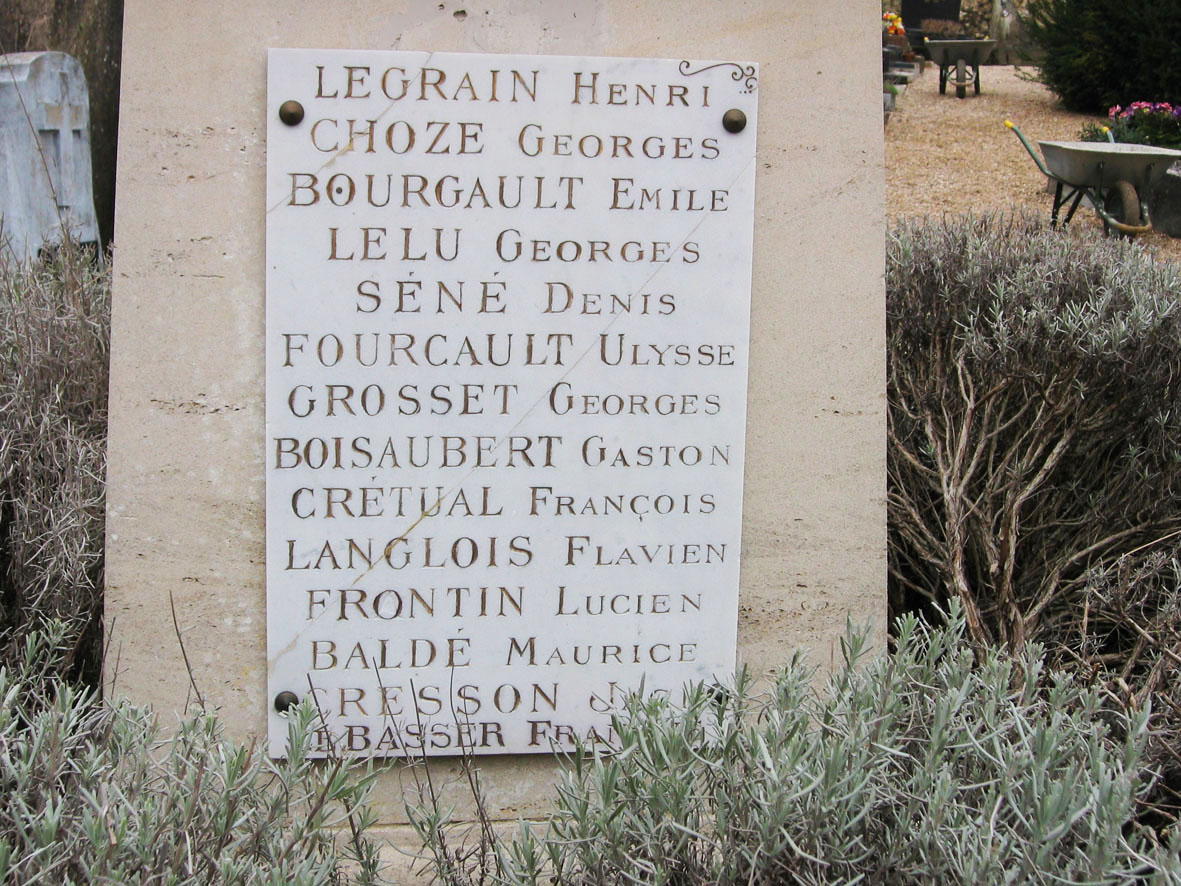 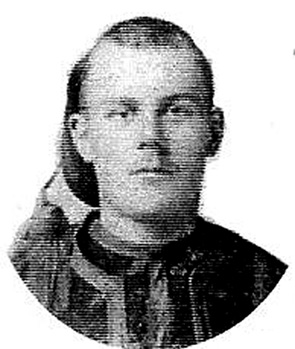 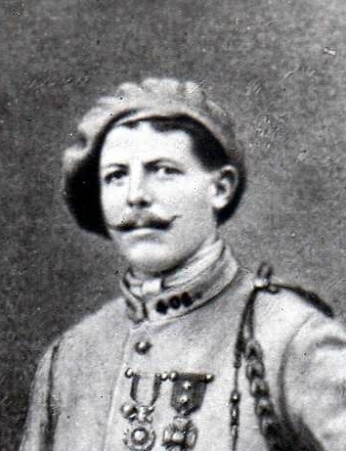 BRÉMENT Henri
DEUIL Raymond
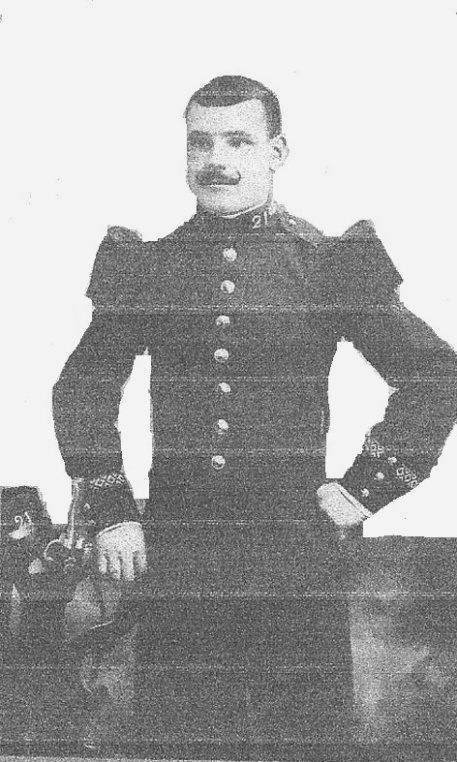 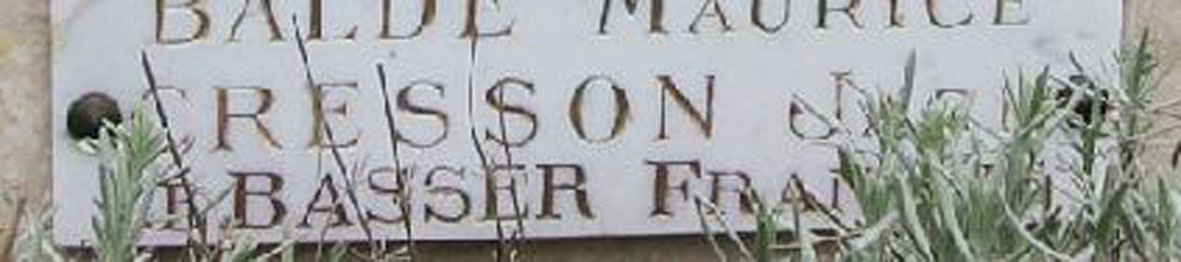 BLONDÉ Eugène
Des renseignements sont demandés
un peu partout.

C’est lors d’une journée d’études organisée par le Conseil général de l’Essonne sur la guerre de 14 que je reçus une indication fournie par le représentant de l’ONAC (Office national des anciens combattants) m’enjoignant d’aller faire un tour aux Archives nationales sur le site du « Livre d’Or ».
Des renseignements sont demandés
un peu partout.

C’est le ministère des Pensions qui gère le Livre d’Or des communes, celui de Gometz-le-Châtel retrace des renseignements sur tous les morts pour la France de la commune.
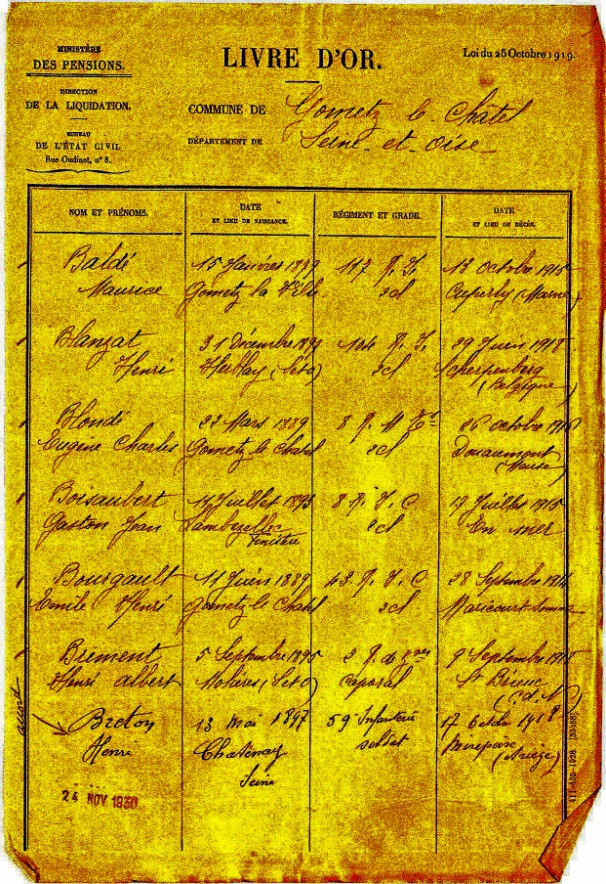 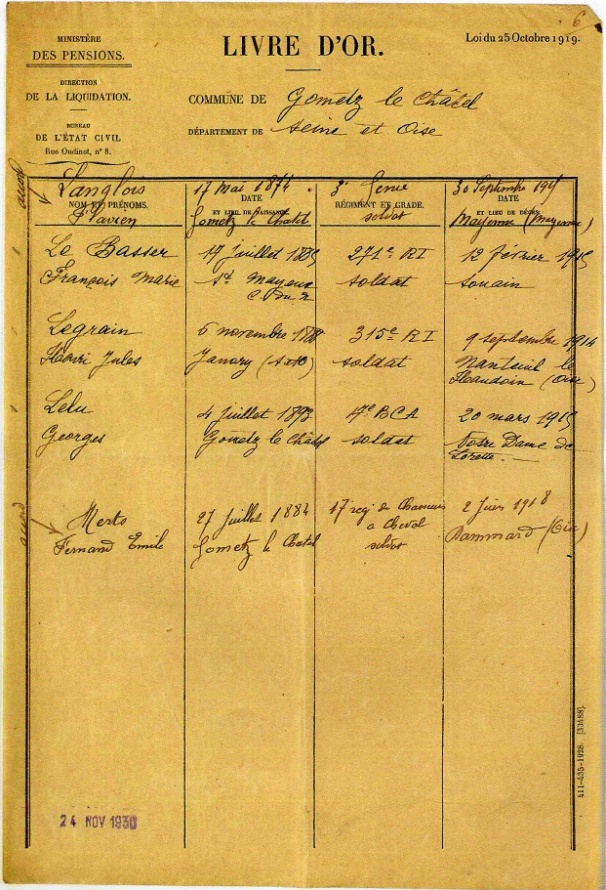 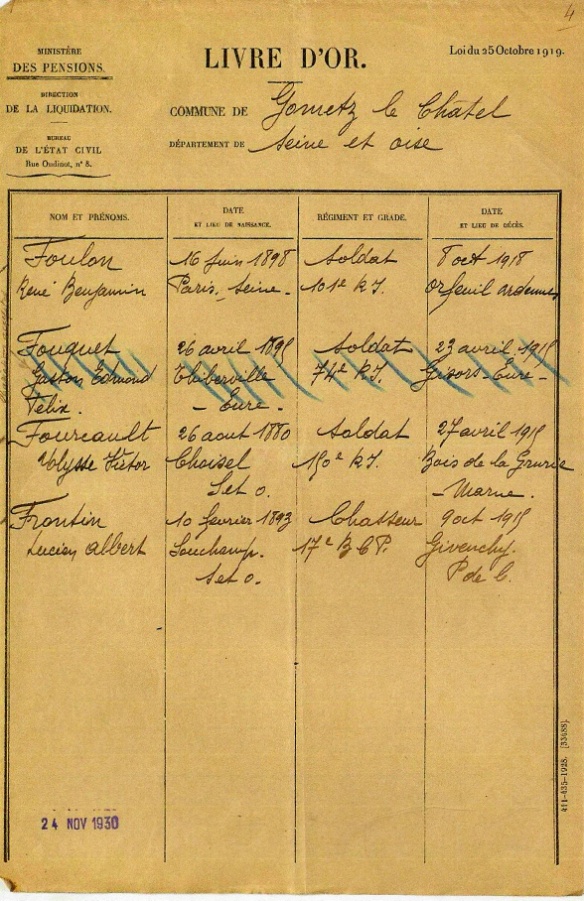 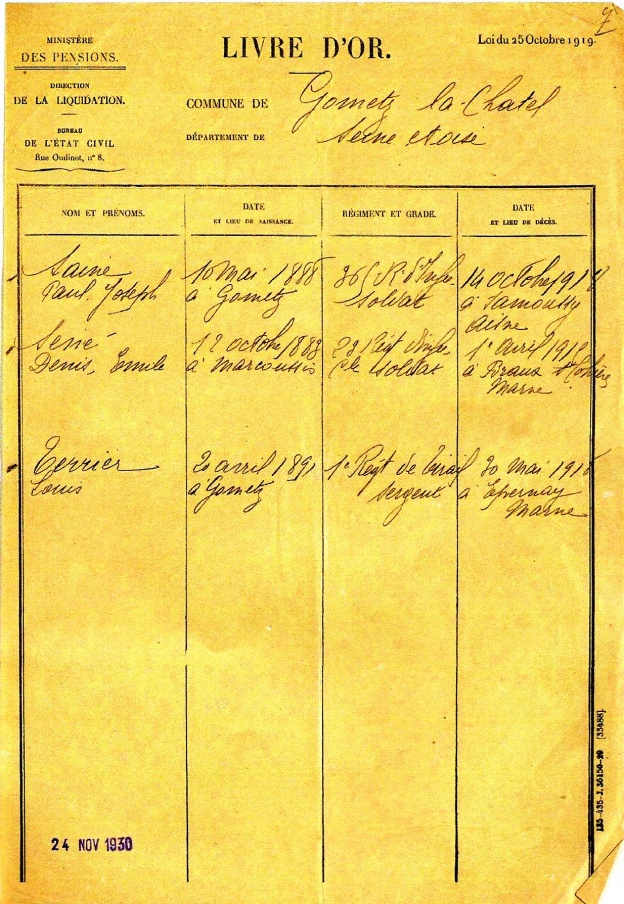 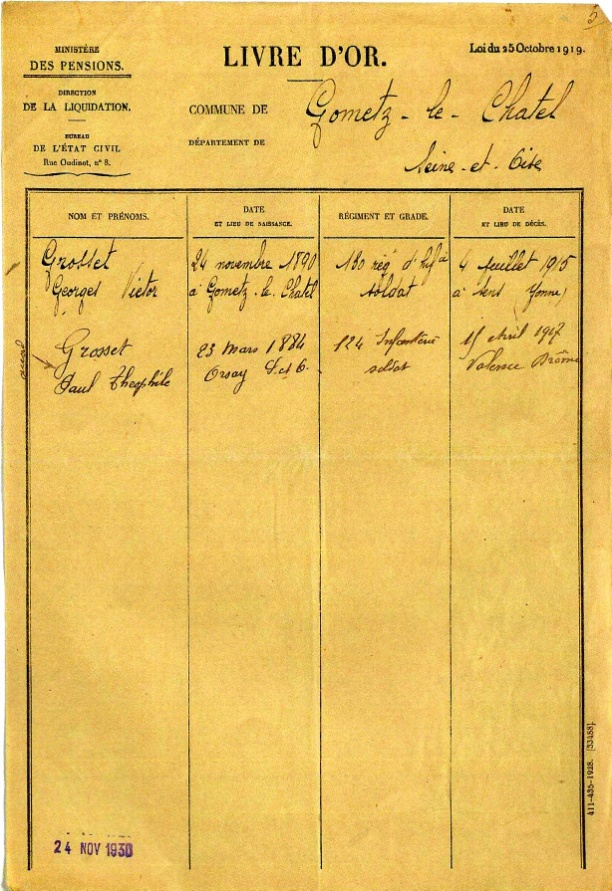 Il apparaît un Gaston CRESSON et non Jack
Né à Paris 14è le 13 juin 1893,
décédé à Bourges le 26 juillet 1916
vérification
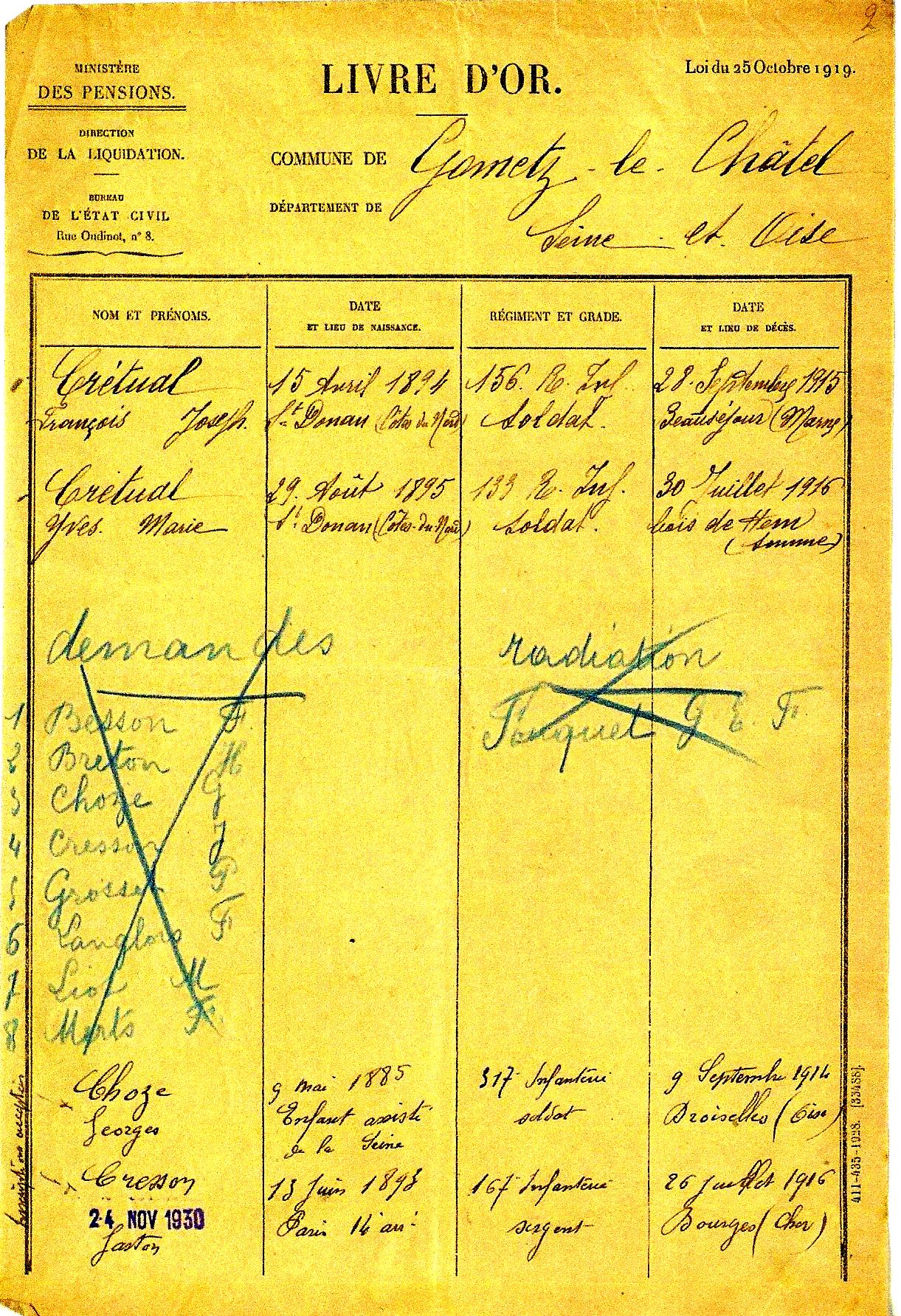 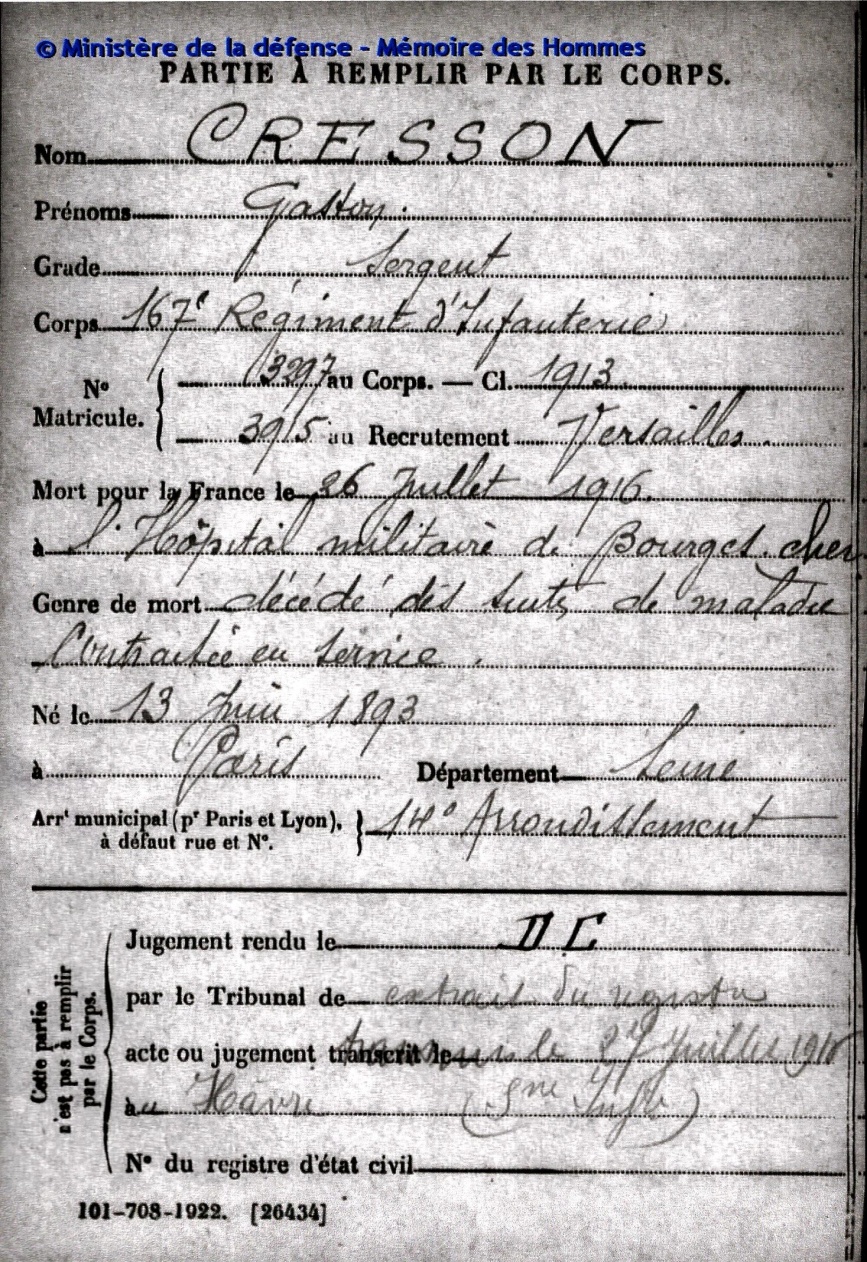 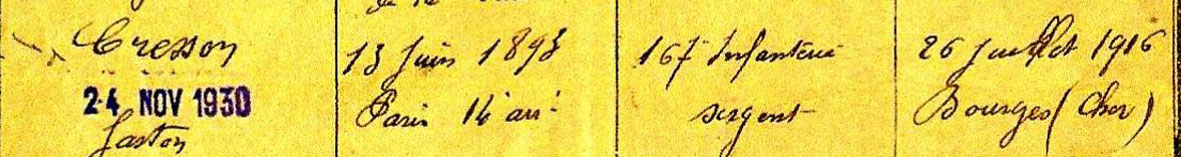 Le Jeune régiment de forteresse formé en avril 1913, le 167e tient garnison à Toul.
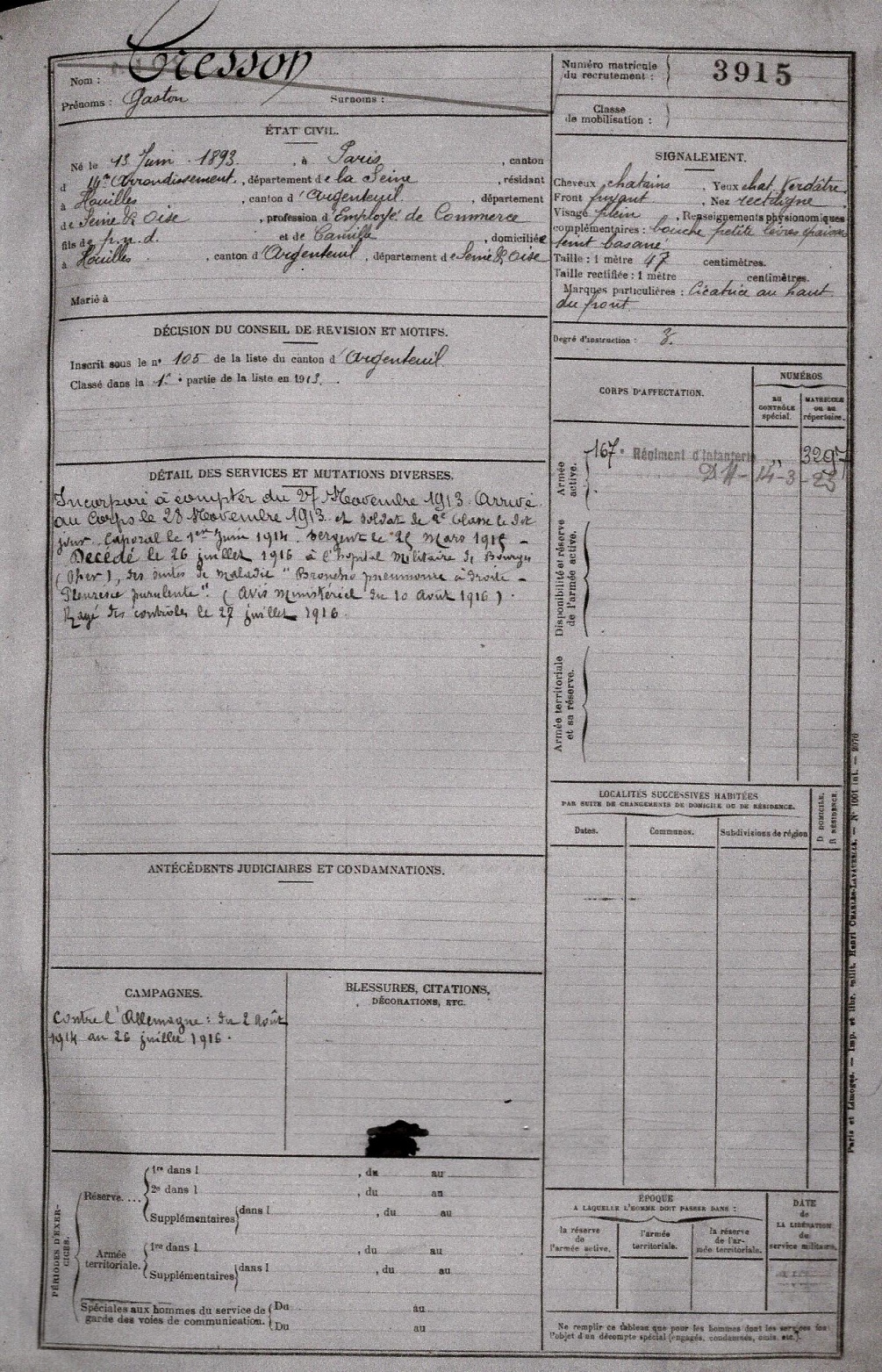 « Décédé le 26 juillet 1916 à l’hôpital militaire de Bourges (Cher)  des suites de maladie « bronche pneumonaire à droite pleurésie purulente »
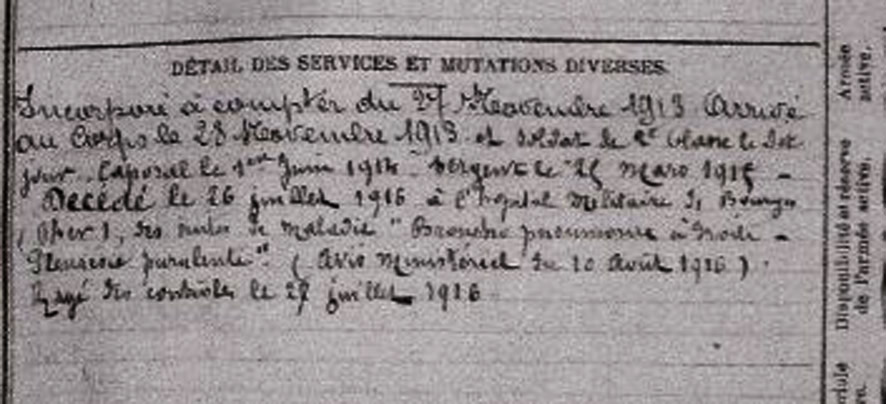 Né à Paris 14è le 13 juin 1893
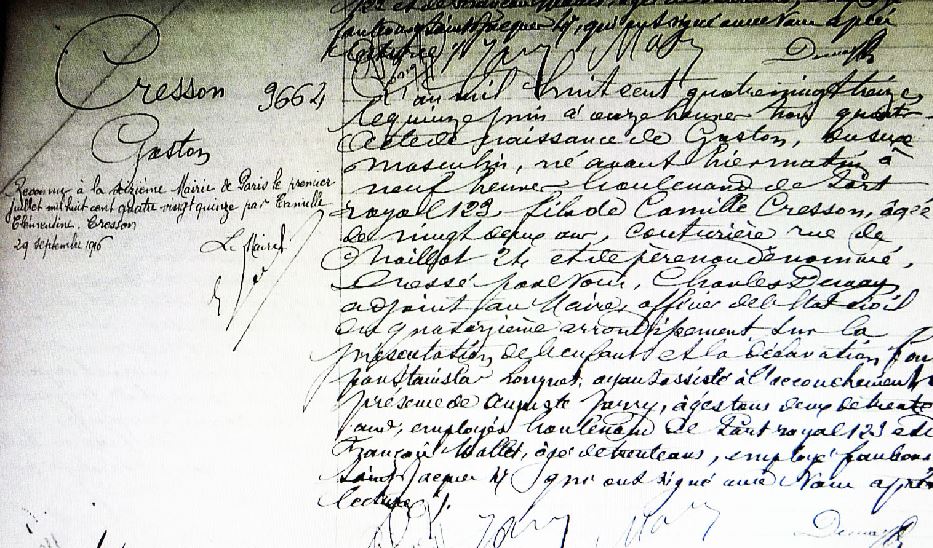 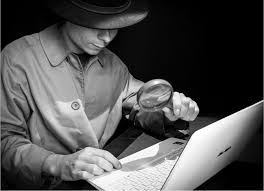 Mention marginale: « Reconnu à la sixième mairie de Paris le premier juillet mil huit cent quatre vingt quinze »
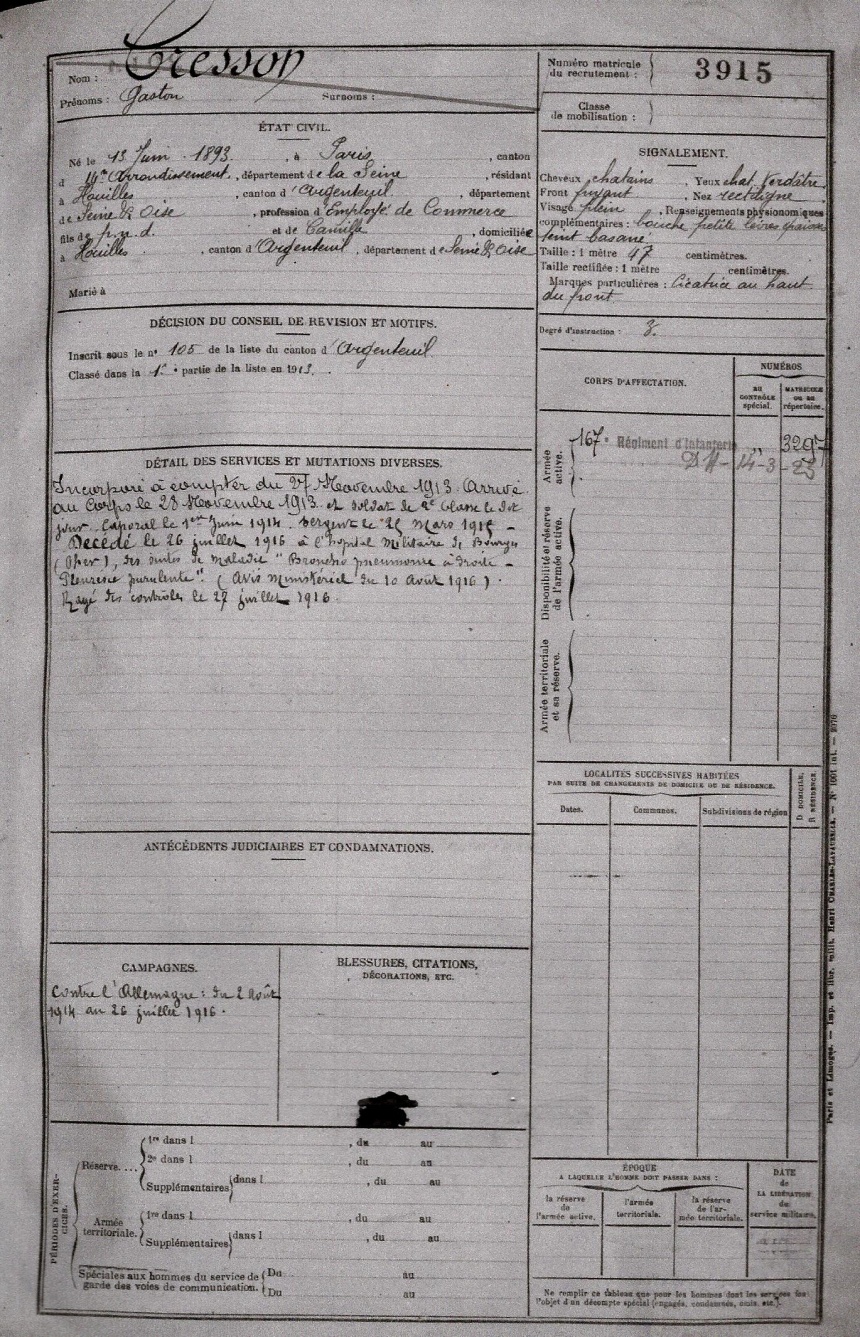 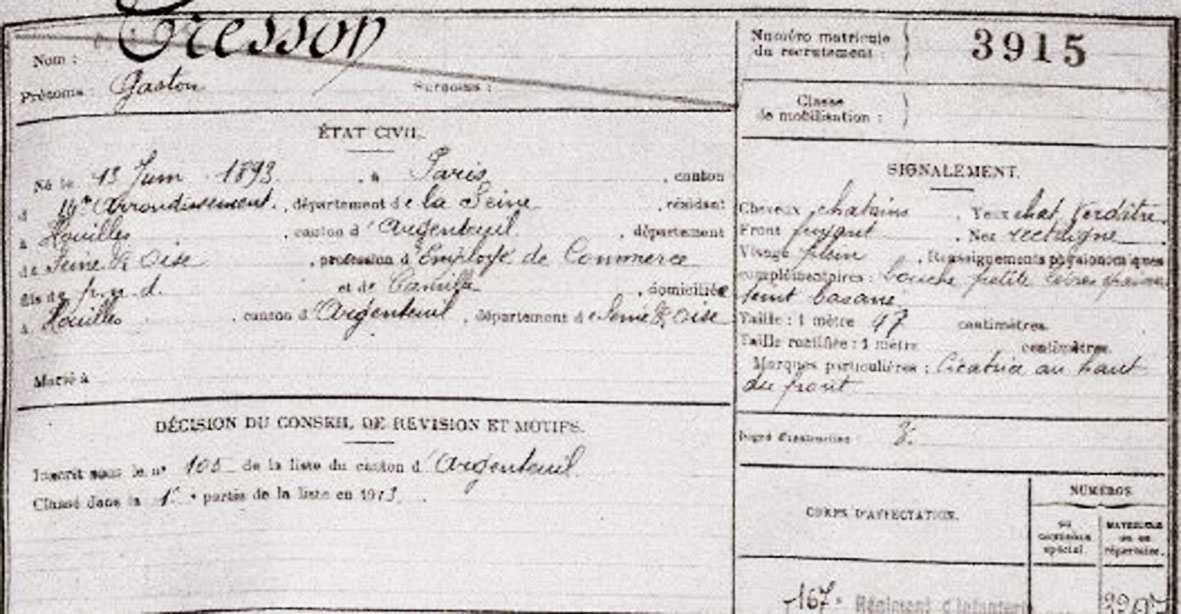 Prenons connaissance du registre du matricule à Versailles
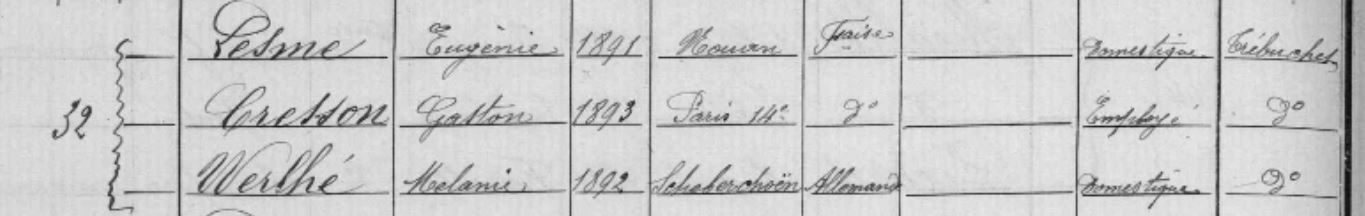 Recensement de 1911, il habitait à Houilles au 32 rue de Paris, pas sa mère. En 1913 elle y sera présente.
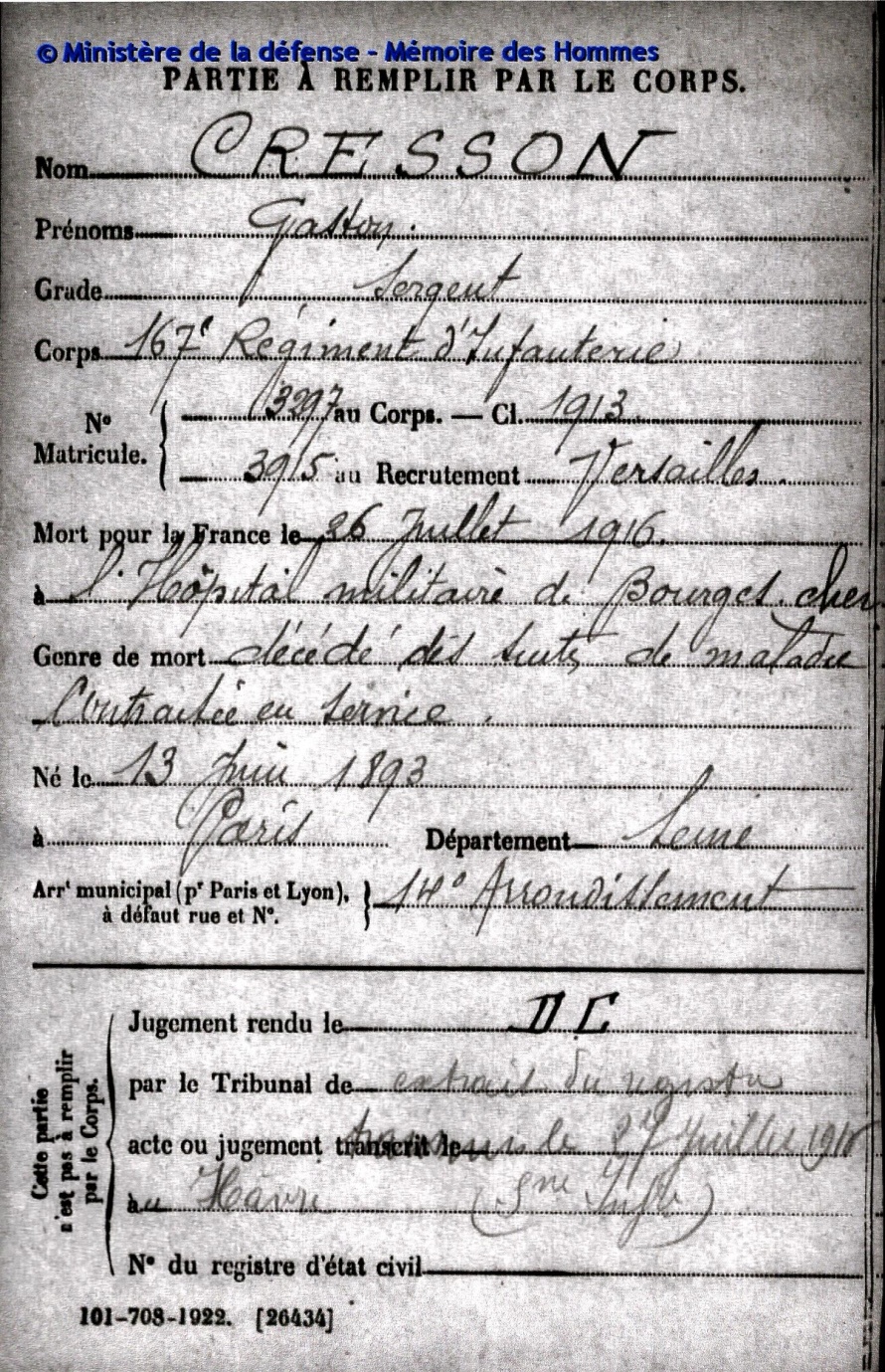 Fiche Mémoire des Hommes
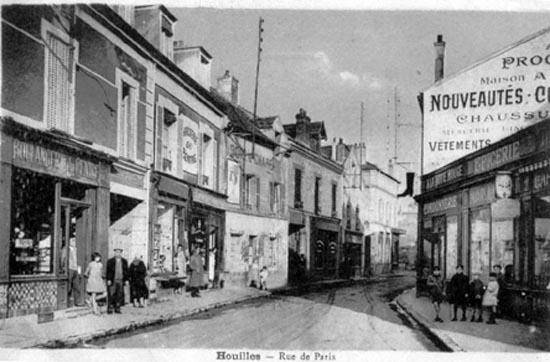 Une autre écriture inscrit :
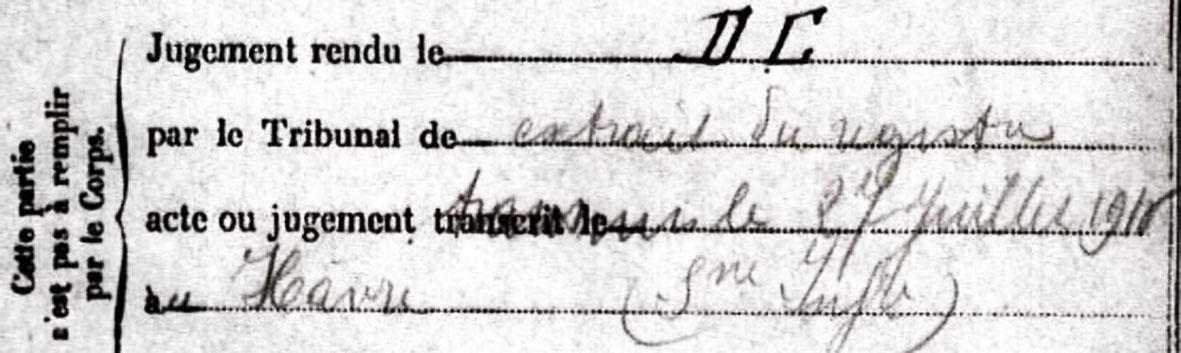 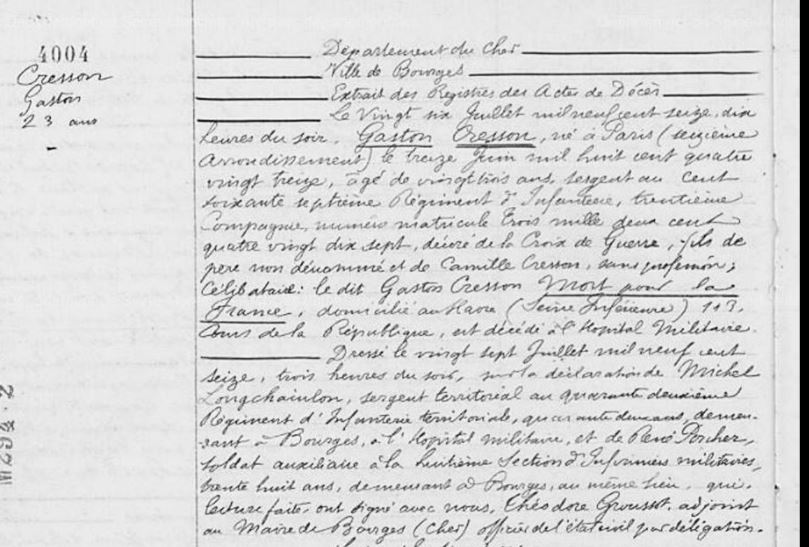 Pourquoi la retranscription de décès au Havre ?
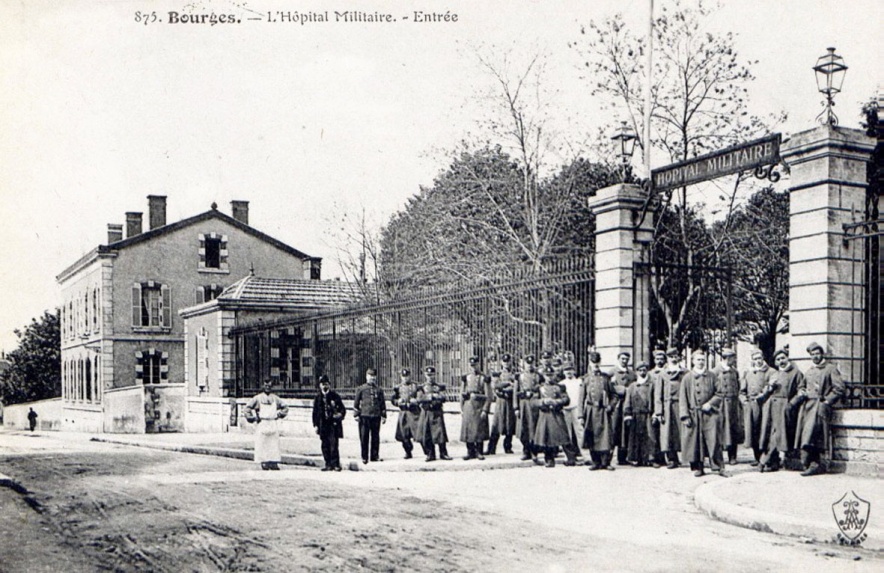 L’hôpital militaire de Bourges
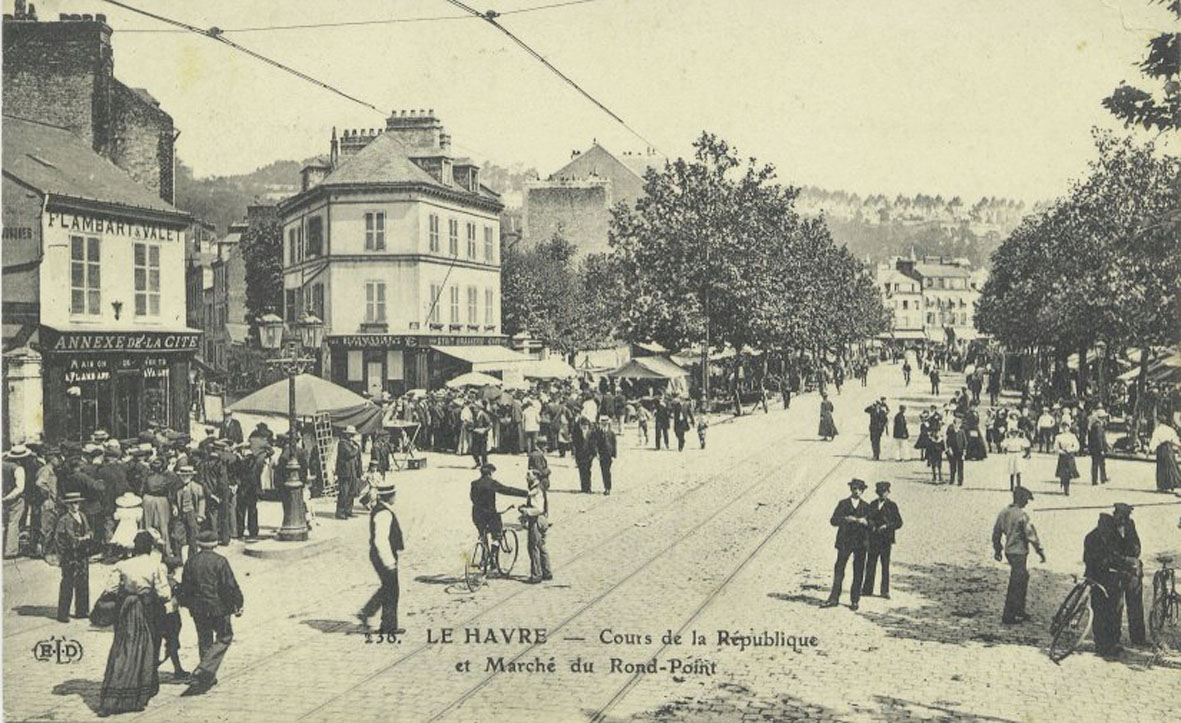 Son dernier domicile avant de partir faire son service militaire en 1913

Il est déjà soldat au moment de la guerre,  il habitait :

11, Cour de la République Le Havre
Mais pourquoi Jack Cresson à Gometz-le-Châtel ?

L’état civil recèle des Cresson :

Date : 07/04/1888
Nom époux : FRANCOIS
Prénoms époux : Emilien Eugène 26 ans Profession : domestique
Prénoms père époux : Alphonse + Casimir 
Nom mère époux : ROUYAC Véronique Julienne journalière
SCHWOB Jean Baptiste, journalier, 22, beauf époux, GC

Nom épouse : CRESSON Léonce Clémence couturière
Prénoms père épouse : XXXXXXXX 
Nom mère épouse : Clémence Angélina journalière 37 ans, GC
Informations sur le témoin :
SIMON Prosper Alexis, journalier, 47n oncle épouse, GC
Date : 27/09/1873
Nom époux : SIMON
Prénoms époux : Prosper Alexis 
Naissance époux : 19/06/1841 GC vf CRESSON Clémentine Léontine (†) 17/12/1872 GC
Profession : Journalier
Prénoms père époux : Jean aimé 62 ans charretier 
Nom mère époux : SORIEUL Victoire désirée 66 ans 

Nom épouse :
CRESSON
Prénoms épouse : Clémence Angélina 
Naissance épouse : 01/09/1850 St Jean de Beauregard
Prénoms père épouse : (†)François Frédéric 05/02/1860 GV 
Nom mère épouse : SIMON Marie Marguerite 57 ans dom GV 
Informations sur le témoin :
mariage autorisé par dispense de degré accordé par le Président de la République en date du 7/09/1873 (Belle sœur)
Informations sur le témoin :
SIMON François, 34 ans, journalier, frère de l'époux, GC
Informations sur le témoin :
HANTON Désiré, 37 ans, journalier, beau frère de l'époux, GC
Consultons les recensements :
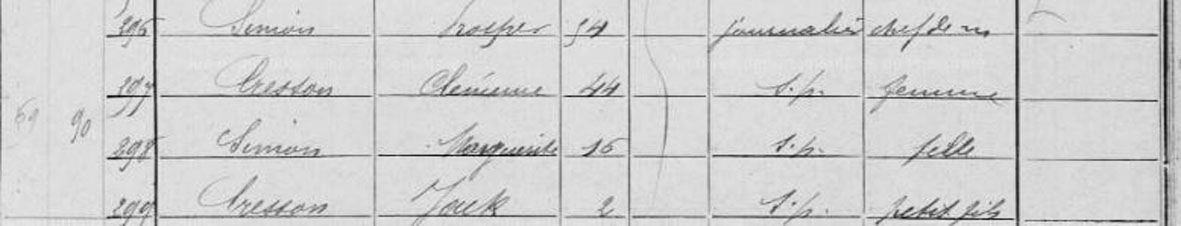 Gometz année 1896, apparaît notre Jack Cresson chez ses grands-parents au 69 rue du village, puis en 1901.
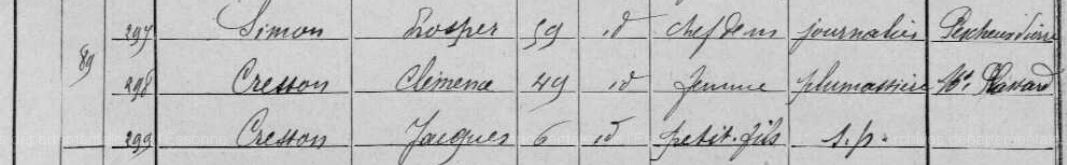 Au recensement de 1906, toujours en nourrice chez ses grands-parents mais GASTON
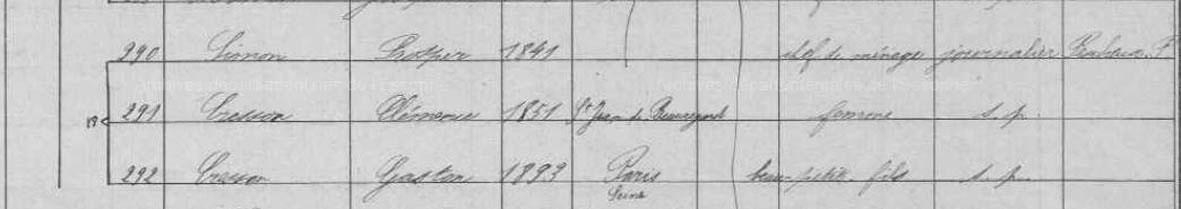 Naissance de la mère de Gaston – Jack :
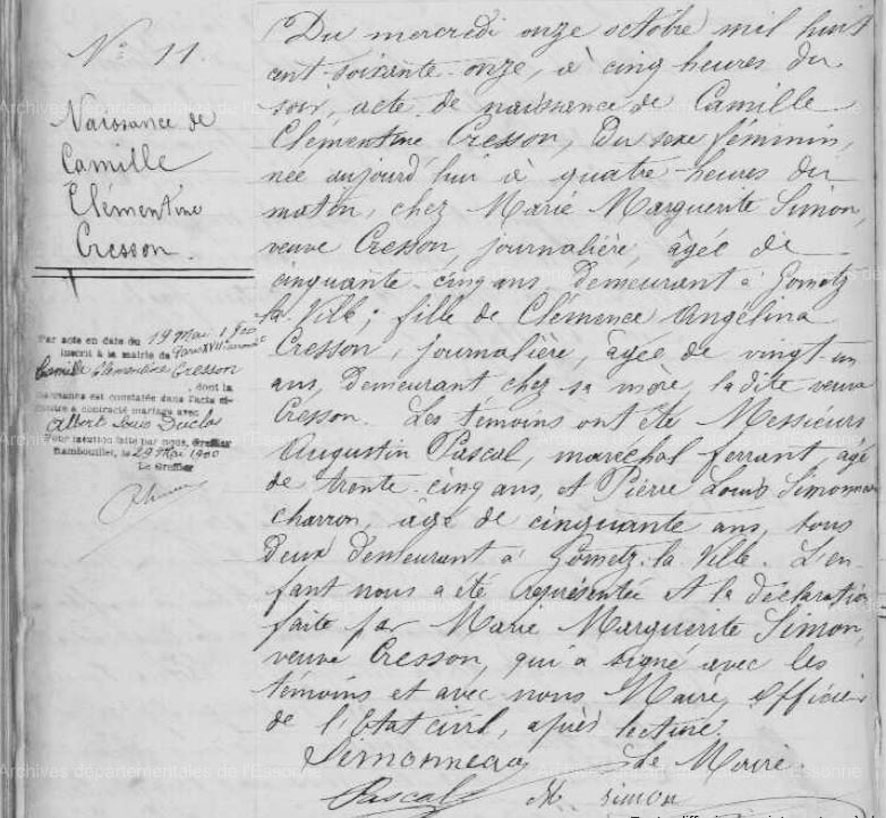 Née à Gometz-la-Ville
le 11 10 1871
(enfant naturel).
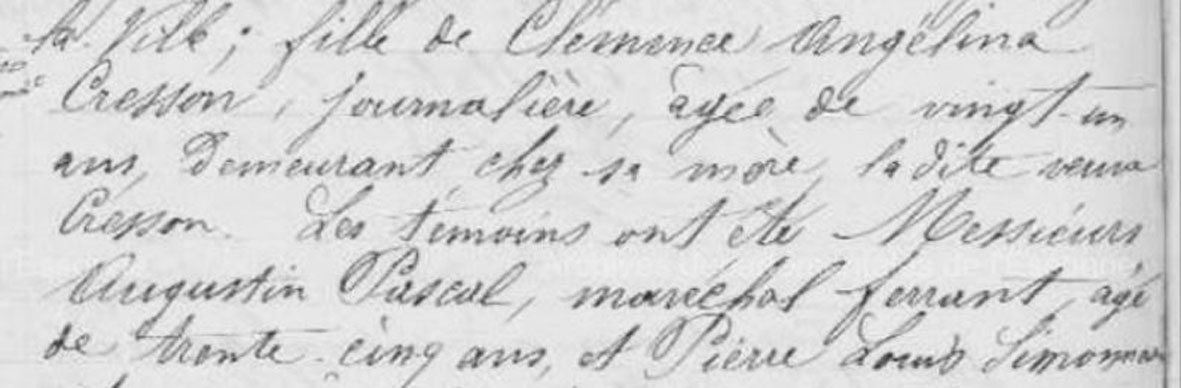 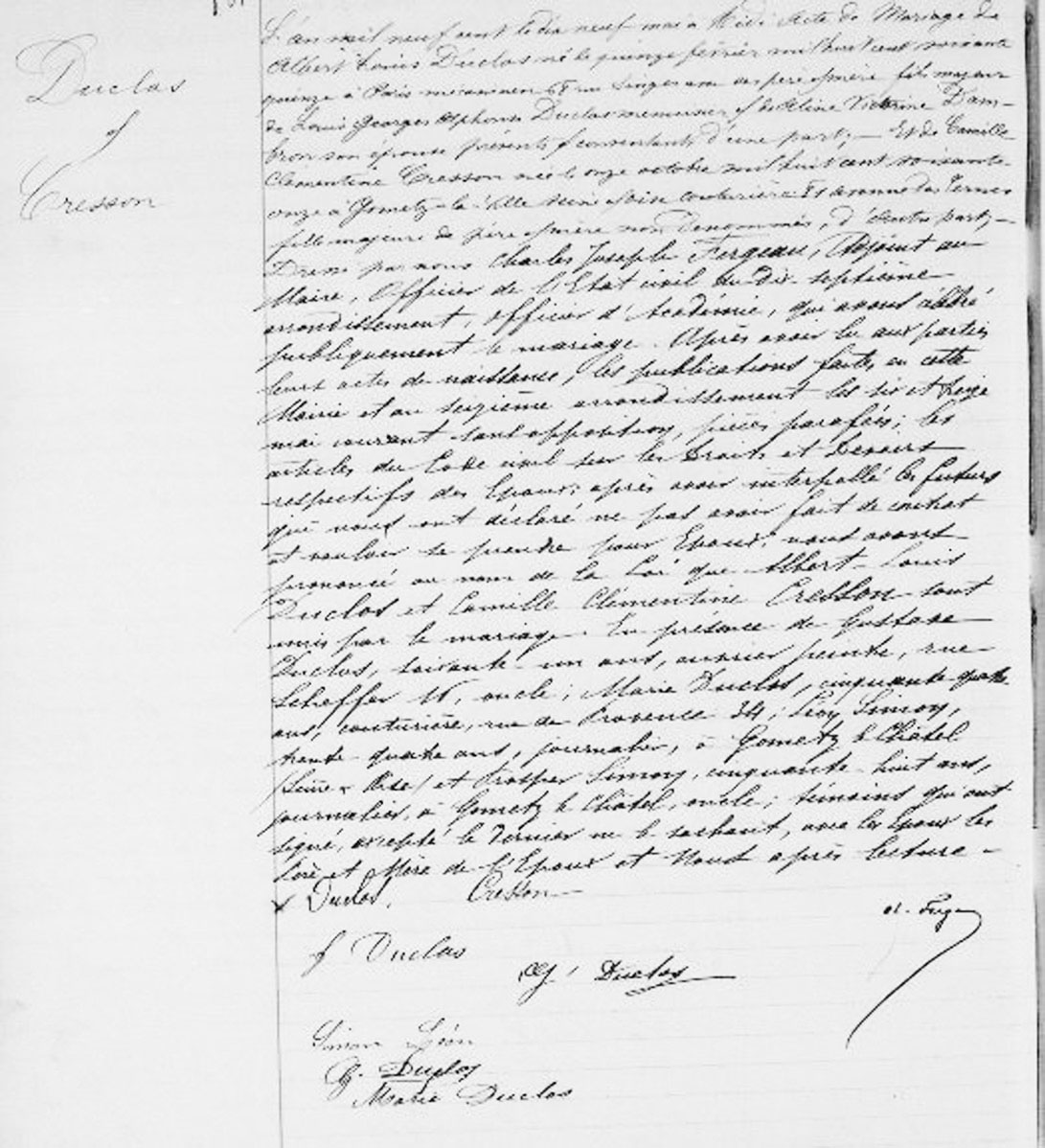 Camille Clémentine Cresson
se marie le
19 mai 1900 à Paris XVII arr.
avec Albert Louis Duclos
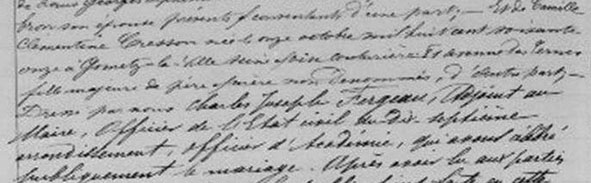 Mort à Bourges, recherche d’un Cresson dans les cimetières de Bourges, rien.
Retour à la mairie de Gometz-le-Châtel, consultation du registre du cimetière.
Découverte d’une demande de concession perpétuelle de la grand-mère le 19.09.1916 pour son couple et Gaston Cresson
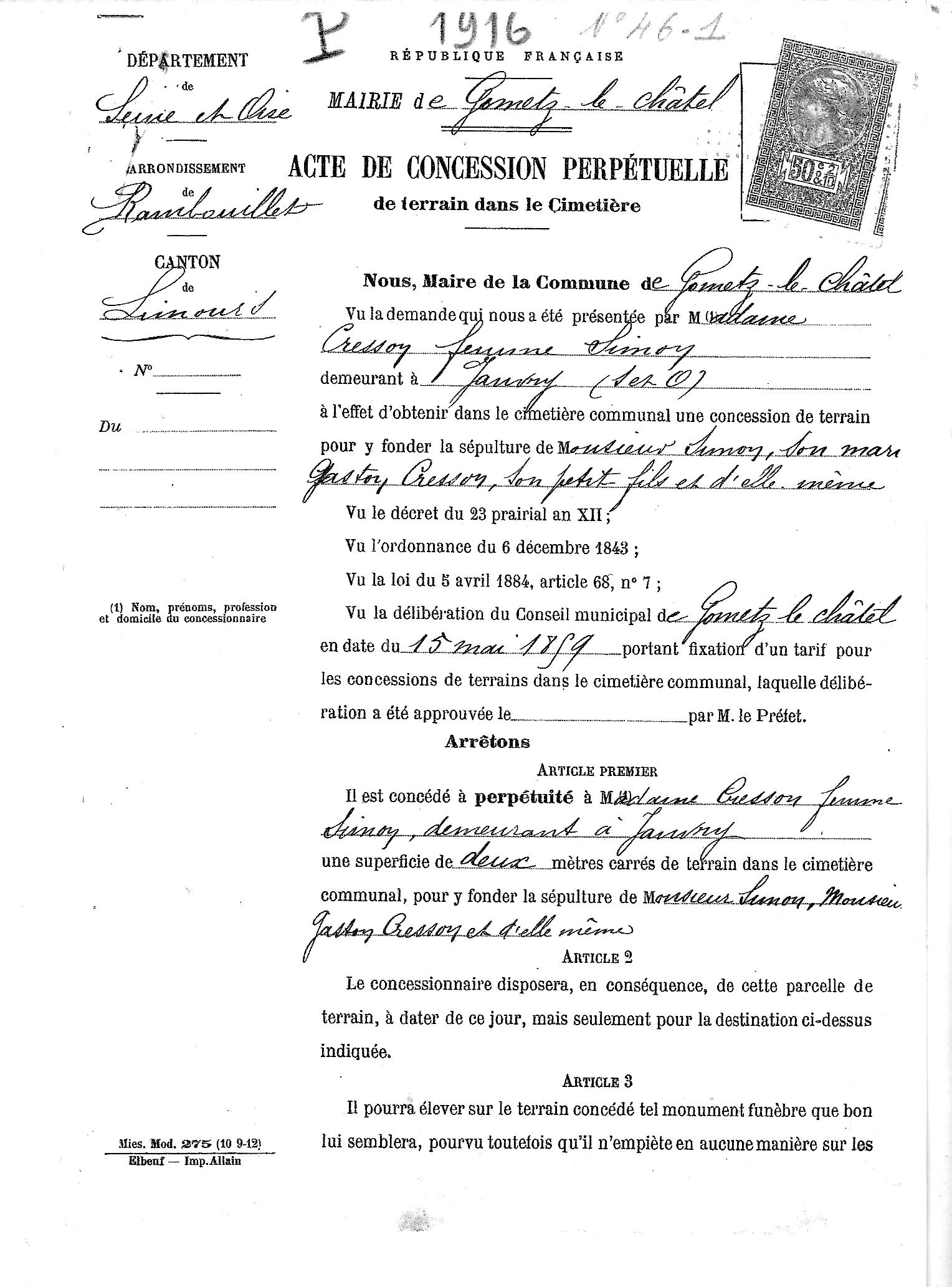 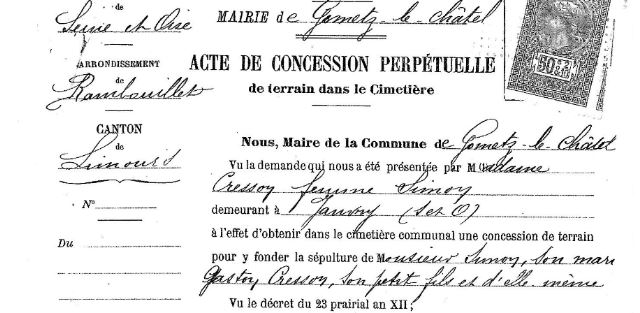 Recherche dans le cimetière
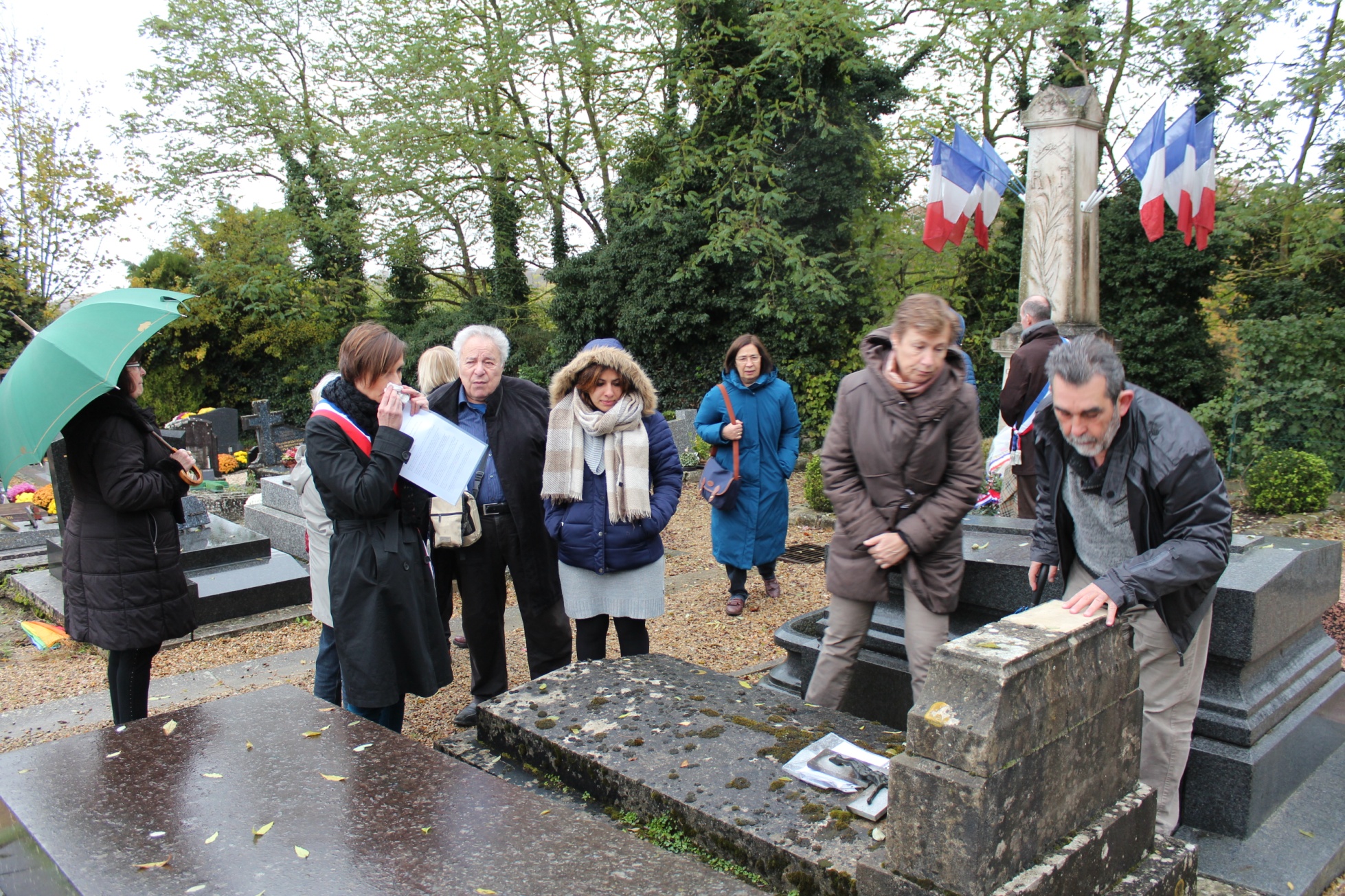 À GOMETZ-LE-CHÂTEL
DANS LE CIMETIÈRE DE L’ÉGLISE
UNE TOMBE SANS NOM DE FAMILLE, MAIS UNE PLAQUE
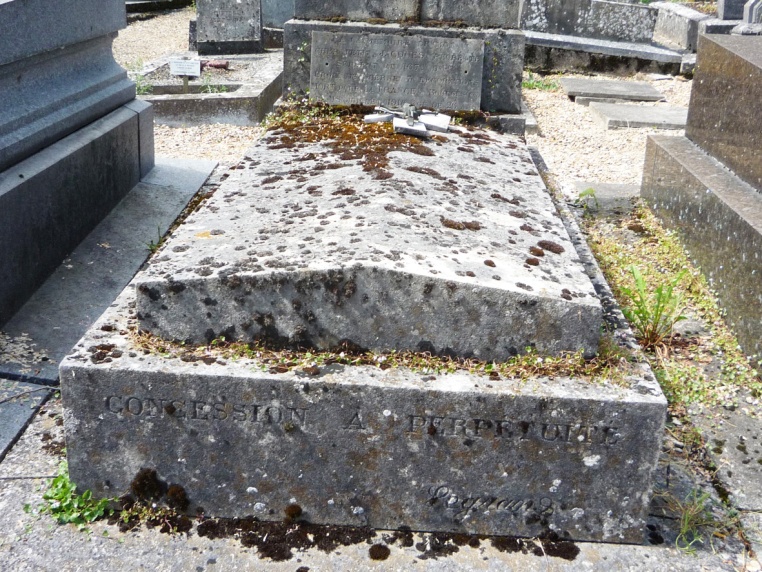 " A LA MEMOIRE DE MONCHER PETIT JACQUES REGRETTESERGENT AU 167 D'IECROIX DE GUERRE 3 DECORATIONSMORT POUR LA FRANCE BOURGES (Cher)LE 18 JUILLET 1916 ÂGÉ DE 26 ANS « 
Il repose avec  sa grand-mère dans une concession perpétuelle
(sept. 1916)mais il y a 3 erreurs Jacques et non Gastondécédé le - 26 juillet  et à 23 ans
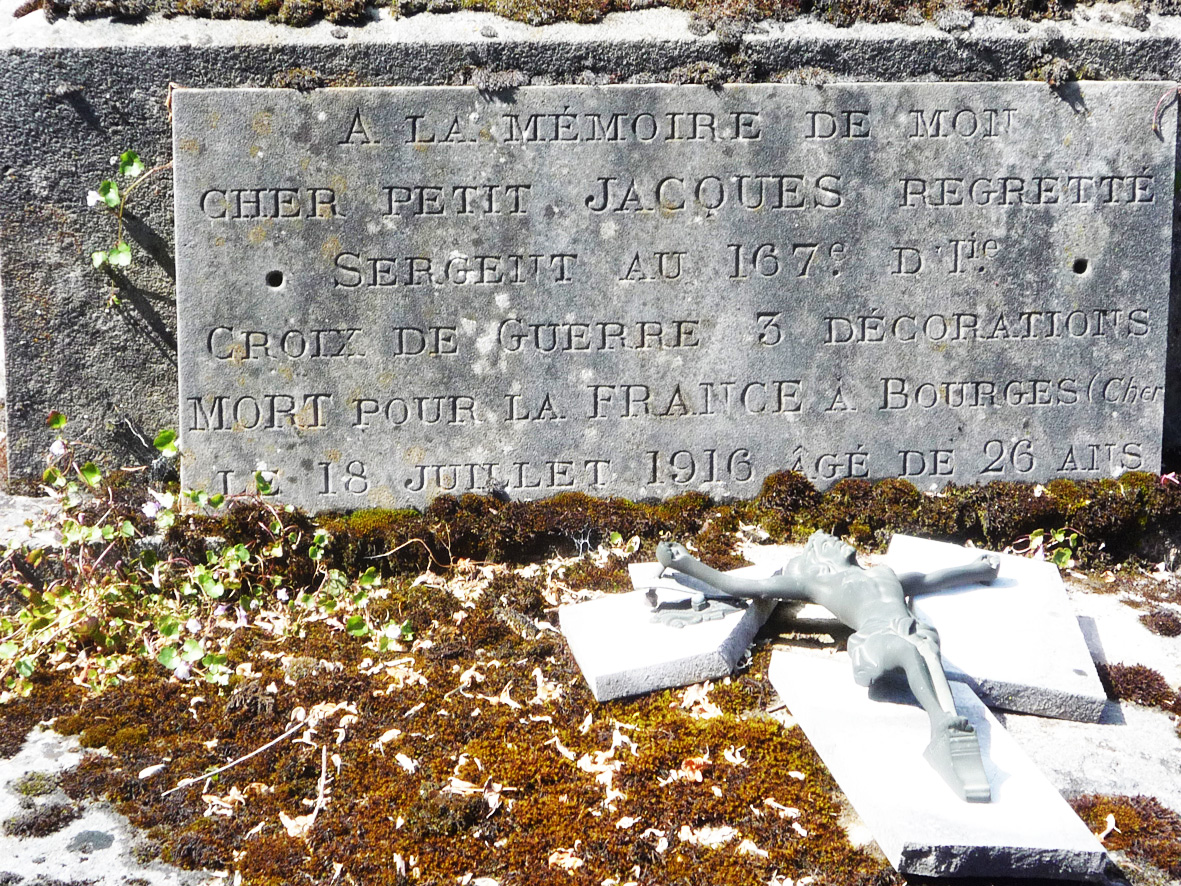 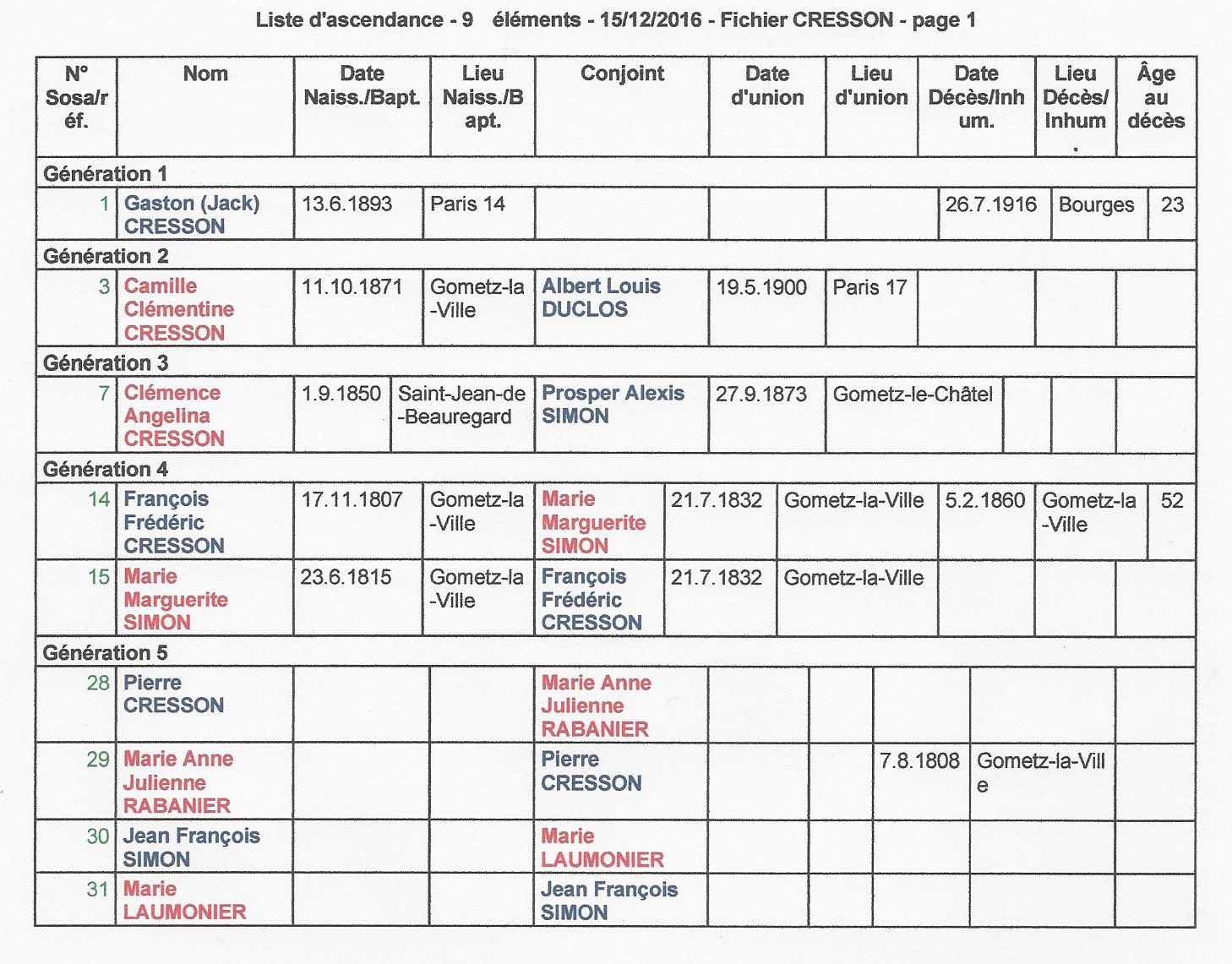 Clémence Angélina aura une autre fille Cresson Léonce Clémence ° 1869 x en 1888 à Gometz-le-Châtel